1
NetFlix Traffic Characterization
Michel Laterman
Department of Computer Science
University of Calgary

Supervisors: Carey Williamson and Martin Arlitt
2
Introduction
Video streaming traffic constitutes a large (and growing!) proportion of modern Internet traffic
Popular video streaming services include:
YouTube – user-generated content, short-clips (well-studied)
NetFlix – on-demand video, TV shows, movies (some studies)
Twitch – live streaming of video game play (few studies)
Vimeo – video-sharing site with High-Definition videos
Hulu – on-demand video, not in Canada
Yahoo Screen – professionally produced content, limited availability in Canada
On the University of Calgary network, the top video streaming sites observed are YouTube, NetFlix, Twitch
3
Research Objectives
General
Improve understanding of U of C network traffic
Identify network performance problems and anomalies

Specific
Characterize video streaming services on U of C network
Understand similarities/differences between NetFlix and Twitch
4
Methodology
Passive network traffic measurement
Hardware: Endace DAG packet capture card
Software: Bro network security monitor
5 months of data (December 1, 2014 to April 29, 2015)
Analysis of TCP connection and HTTP transaction logs
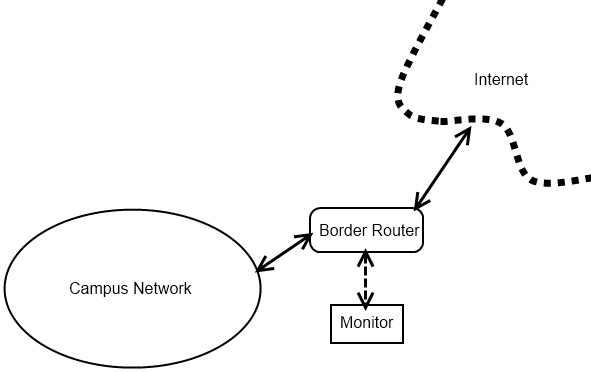 5
Example: Traffic Overview (April 2015)
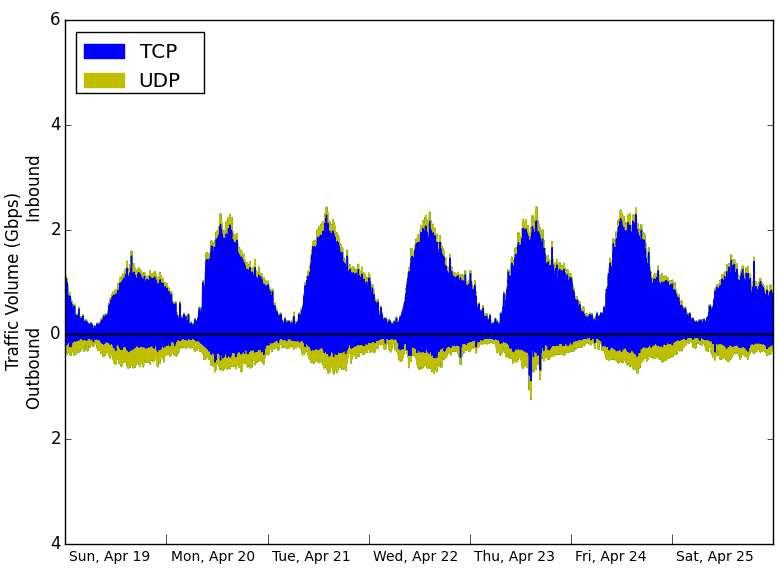 6
HTTP Traffic Overview
7
HTTPS Traffic Overview
8
YouTube Traffic
January 2015
Uses HTTPS by default
HTTP for some embedded clips
Outbound traffic is for video uploads
9
Video Traffic Volume
Outbound traffic to NetFlix and Twitch is negligible.
10
Video Traffic
January 2015
Top line (Total) is HTTP+HTTPS
Red is  (HTTPS) YouTube
Green is NetFlix
Blue is Twitch
11
NetFlix
305 million request-response pairs on 14.3 million connections generating 217.1 TB of volume
62.9% of requests had code 200 (OK), 29.9% had 206 (Partial content), 6.09% had no code.
35 different content-type headers
Application/octet-stream 216.7 TB
Text/html 328.8 GB
12
NetFlix Traffic
Video content is served from several unnamed servers with NetFlix IP addresses
217.1 TB total traffic
Connections average 26 MB in, 370 KB out
Average duration 150 seconds
13
NetFlix – Video Delivery
HTML5 Player (transitioned away from Silverlight)

Requests to the Web interface player include a parameter called movieID
Desktop and Mobile devices use different request paths
Can’t see movieid from mobile requests
162.6 TB of traffic was responses to content requests from desktop devices, 54.01 TB mobile
Multiple connections are used to transport video (7-9 for a 22 min episode, 14-16 for 42 min)
14
NetFlix – What are people Watching?
Long-term
popularity
Short-term
popularity
15
A Week of NetFlix Traffic – Top Content
16
NetFlix movieID Traffic Volumes
Top 25 shows (2,801 IDs)
50% of traffic volume
Friends: 21 TB
Grey’s Anatomy: 8 TB
House of Cards: 4 TB
17
Caching NetFlix
File sizes: 13.23 MB/minute (SD) or 22.58 MB/min (HD)
70 GB to cache Friends (21 TB transmission)
120 GB to cache Grey’s Anatomy (8.2 TB)
40 GB to cache House of Cards (4.25 TB)
18
Conclusions (Netflix)
Video streaming services constitute a large proportion of inbound traffic on the U of C network
YouTube and NetFlix are the most popular currently
Caching NetFlix could greatly reduce network traffic
Caching “Friends” (70 GB) would reduce traffic by 20 TB
Studies like this will be much more difficult once Netflix moves to HTTPS for all content delivery (mid-2015)